The Art and Science of Wholesaling – Executive Summary
Name  •  Department
Date
[Speaker Notes: In “The Art and Science of Wholesaling” LIMRA examines the post-pandemic environment of 2023 and the extent to which certain activities have reverted toward pre-pandemic norms. 

In this research we look at four groups of wholesalers based on position (external or internal wholesaler) and primary product (annuities or life insurance).]
Key Themes
External wholesalers are back in the field, trending toward pre-pandemic levels of engagement.
Virtual communication is here to stay. Video conferencing is an effective and efficient way to engage.
The industry is embracing data analytics, which drives more daily activities.
The Art and Science of Wholesaling, © 2024 LL Global, Inc.
2
2
[Speaker Notes: What we found fits into three basic themes: 
external wholesalers have returned to meet with their financial professional partners face to face; 
virtual communication has a continuing role to play in wholesaler communications; 
and data analytics has a critical influence in when and how wholesalers reach out to their producers and prospects.]
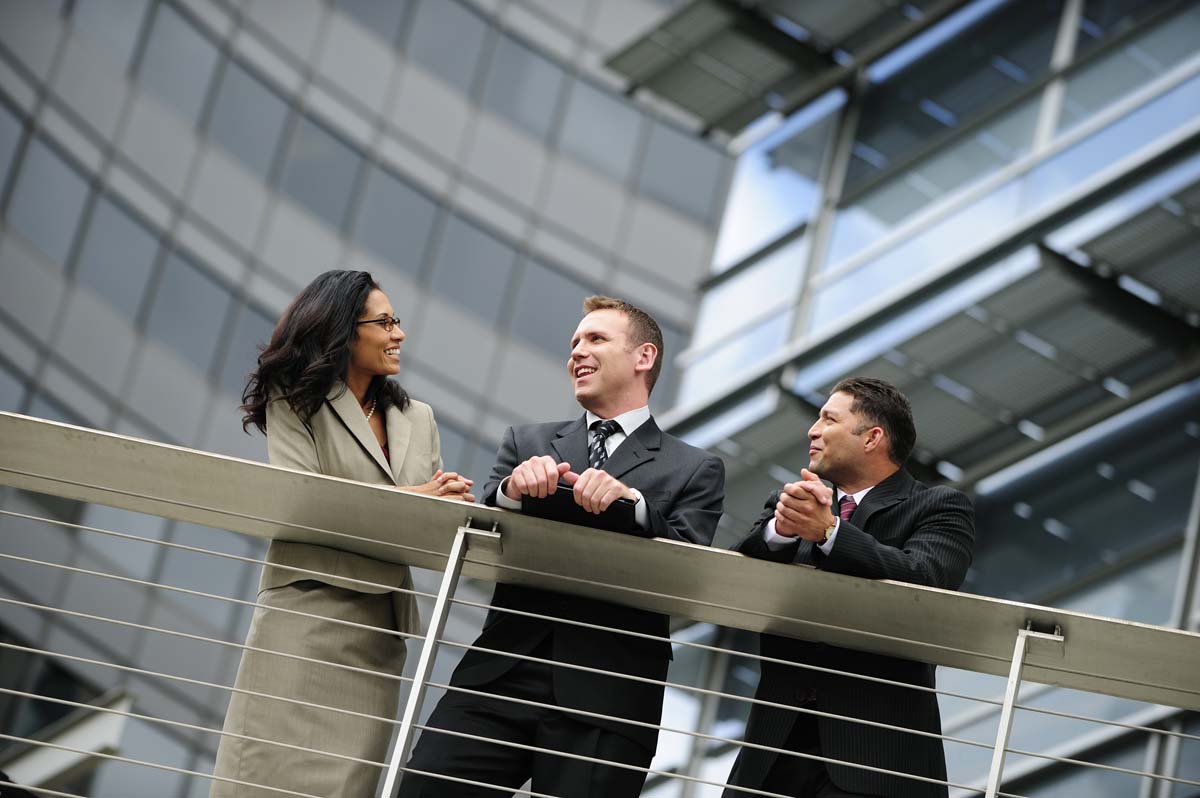 External Wholesaler Insights
3
[Speaker Notes: In the next few slides we’ll show results for Annuity centric external wholesalers and life insurance focused external wholesalers.

We’ll look at:
Effectiveness of virtual communications for key external wholesaler activities
Meeting time with financial professionals spent in-person, virtually, or by phone/text
Extent wholesaler interactions with financial professionals are driven by data analytics
Extent wholesalers believe data analytics is having a positive impact on their wholesaling
Future outlook of external wholesalers]
Effectiveness of Virtual Communication
Source:  The Art and Science of Wholesaling, © 2024 LL Global, Inc.
[Speaker Notes: When asked to rank the effectiveness of virtual communication, the results above show the majority found it very effective/effective.

Fairly consistent between annuity and life insurance.  It is clear there is near universal belief in leveraging virtual communication for case design and educating partners.  Although still a majority, fewer wholesalers consider prospecting and lead generation as effective when done virtually.]
Meeting Time With Financial Professionals
For time spent meeting with financial professionals, annuity externals engage 61%, and life externals engage 42% in-person
Source:  The Art and Science of Wholesaling, © 2024 LL Global, Inc.
[Speaker Notes: Annuity externals – 23% phone and 16% virtual
Life externals – 31% phone and 27% virtual]
Wholesaler Interactions Driven by Data Analytics
Source:  The Art and Science of Wholesaling, © 2024 LL Global, Inc.
[Speaker Notes: A real opportunity to leverage data analytics is apparent not just for annuities, as most annuity wholesalers report use of data analytics in managing financial professional engagement, but also life insurance distribution.]
Data Analytics Have A Positive Impact
79% of annuity externals agree that data analytics have a positive impact, while only 39% of life externals agree
Source:  The Art and Science of Wholesaling, © 2024 LL Global, Inc.
[Speaker Notes: Annuity externals largely agree that their company’s data analytics has a positive impact on their wholesaling effectiveness, percentage-wise half as many life externals see a positive impact. 

Annuity externals – 15% are neutral, and 6% disagree
Life externals – 39% are neutral, and 29% disagree]
Future Outlook: Interactions with Financial Professionals
In-person interactions are expected to be the most highly valued element of wholesaling in the next 3 years
79%
62%
vs.
Annuity Externals
Life Externals
Source:  The Art and Science of Wholesaling, © 2024 LL Global, Inc.
[Speaker Notes: Question - What element of wholesaling will be most highly valued by financial professionals in the next 3 years?

Annuity externals – 79% in-person, 13% self-service/on-demand, 8% virtual engagement
Life externals – 62% in-person, 13% self-service/on-demand, 25% virtual engagement

External wholesalers expect both the number of one-on-one and group meetings to increase. This may be due to the complexity of the products, as well as the need to cultivate relationships.

Annuity external wholesalers: 94% expect the number of one-on-one meetings to increase or stay the same, 89% expect the number of group meetings to increase or stay the same.

Life insurance externals: 92% expect the number of one-on-one meetings to increase or stay the same, 90% expect the number of group meetings to increase or stay the same.]
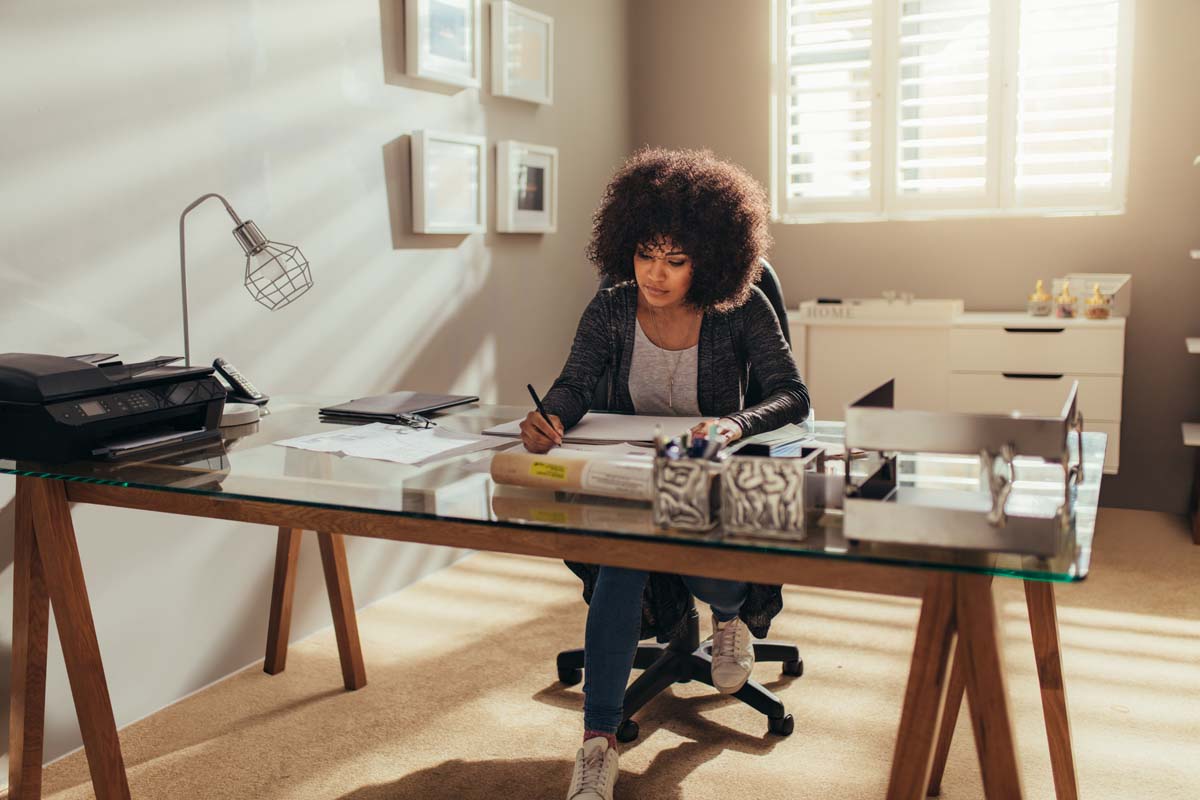 Internal Wholesalers Insights
9
[Speaker Notes: In the next few slides we’ll show results for Annuity Internal wholesalers and life insurance internal wholesalers.

We’ll look at:
Meeting time with financial professionals spent in-person, virtually, or by phone/text
Effectiveness of virtual communications for key external wholesaler activities
Extent wholesalers believe data analytics is having a positive impact on their wholesaling
Extent wholesaler interactions with financial professionals are driven by data analytics
Future outlook of external wholesalers]
Interactions with Financial Professionals
Annuity internals spend 86%, and life internals spend 76% of their time interacting with financial professionals over the phone
Source:  The Art and Science of Wholesaling, © 2024 LL Global, Inc.
[Speaker Notes: Internal wholesalers are interacting with financial professionals overwhelmingly by phone.

Life Internals – 19% virtual meetings, and 5% face-to-face
Annuity Internals – 13% virtual meetings, and 1% face-to-face]
Effectiveness of Virtual Communication
Source:  The Art and Science of Wholesaling, © 2024 LL Global, Inc.
[Speaker Notes: When internal wholesalers are asked to rank the effectiveness of virtual communication, the results are quite close to their external counterparts.]
Data Analytics Have A Positive Impact
Annuity Internals
Life Internals
Strongly Agree/Agree
50%
66%
21%
42%
Neutral
Disagree/Strongly Disagree
13%
8%
Source:  The Art and Science of Wholesaling, © 2024 LL Global, Inc.
[Speaker Notes: Half of life internals indicate their company’s data analytics has a positive impact. Two-thirds of annuity internals agree.]
Internal Wholesaler Activities Driven by Data Analytics
Source:  The Art and Science of Wholesaling, © 2024 LL Global, Inc.
[Speaker Notes: Most internals report emails and outbound calls are driven by data analytics.]
Future Outlook: Interactions with Financial Professionals
Wholesalers anticipate an increase in virtual and self-service/on-demand interactions in the future
40%
44%
vs.
Self-Service/
On-Demand
Virtual Engagement
Annuity Internals
Life Internals
Source:  The Art and Science of Wholesaling, © 2024 LL Global, Inc.
[Speaker Notes: The preponderance of annuity internals is for self-service.
The preponderance of life insurance internals is virtual engagement.

Annuity internals – 31% in-person, 40% self-service/on-demand, 29% virtual engagement
Life internals – 22% in-person, 34% self-service/on-demand, 44% virtual engagement]
Conclusions and Comments
External wholesalers are back in the field to varying, but substantial degrees.
Virtual communications has become embedded in how wholesalers interact with financial professionals.
Data analytics are increasingly influencing when and how wholesalers interact with financial professionals.
The Art and Science of Wholesaling, © 2024 LL Global, Inc.
15
15
[Speaker Notes: Balancing in-person versus virtual. Face-to-face wholesaling is considered more productive, but virtual has its place.

In your use of data analytics, do you explain the what and why to your wholesalers?

Are you getting real-time data into your CRM system?

How does scheduling work for your wholesalers?

Change management, how do you use incent adoption?]
Our Mission
Advancing the financial services industry
by empowering our members
Knowledge
Insights
Connections
Solutions
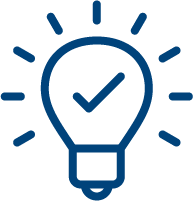 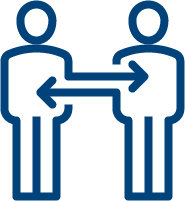 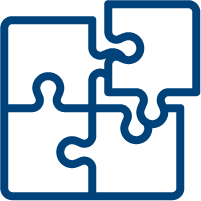 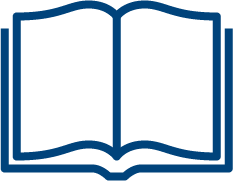 16
16
[Speaker Notes: Now that you know a little bit more about us and our membership let’s now focus on what exactly we do. 

Our purpose is to advance the industry by empowering our members through insights, connections, knowledge and solutions. I’m going to talk about each one of these and the products and services we offer to live up to that purpose and support our membership.]